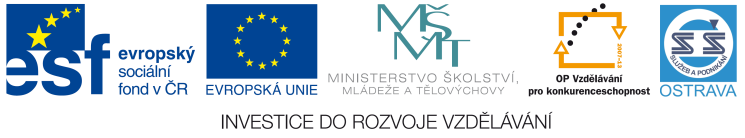 VY_32_INOVACE_ČJPS20660BED
Výukový materiál v rámci projektu OPVK 1.5 Peníze středním školámČíslo projektu:		CZ.1.07/1.5.00/34.0883 Název projektu:		Rozvoj vzdělanostiČíslo šablony:   		III/2Datum vytvoření:		3.10. 2012Autor:			Mgr. Karla BedrlíkováUrčeno pro předmět:      	Český jazyk a literaturaTematická oblast:		Česká a svět. literatura I. pol. 20. stol.Obor vzdělání:		Podnikání (64-41-L/51), 2. ročník                                            Název výukového materiálu: 	Prokletí básníci a Česká moderna - testPopis využití: 		Interaktivní test za použití notebooku s 				možností tisku pracovního listu
Čas:  			20 minut
Prokletí básníci a Česká moderna
Test
1. Které z následujících tvrzení neplatí o tzv. prokletých básnících?
A.	Z nudné reality vlastních životů utíkali do světa poezie.
B.	Ve svém díle odmítali tehdejší společnost.
C.	Toužili po neobvyklých zážitcích, které se pak odrážely
 	v jejich tvorbě
D.	Ve své poezii kladli důraz na obrazotvornost a lyričnost.
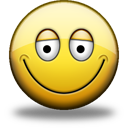 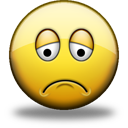 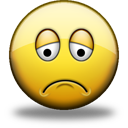 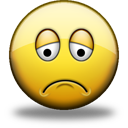 2. Pojmenuj básnický prostředek, který využil Charles Baudelaire v těchto verších:

Nic děsivějšího si už myslit nedovedunež krutost studenou tohoto slunce z ledu.
A.	volný verš
B.	ironie
C.	oxymorón
D.	zvukomalba
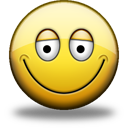 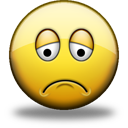 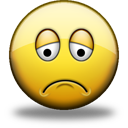 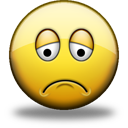 3. Básníky Rimbauda a Verlaina spojoval milostný vztah. Co měli dále společného?
A.	Oběma byly vydány sbírky až po smrti.
B.	Na sklonku svých životů se přiklonili ke katolictví.
C.	Toulali se po Evropě a vyhledávali stále nové zážitky.
D.	Kromě vlastní tvorby se věnovali překladům.
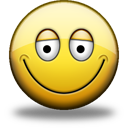 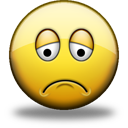 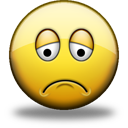 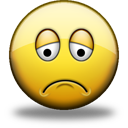 4. Který známý spisovatel přeložil Baudelairovu poezii a díla dalších moderních francouzských básníků do češtiny v knize Francouzská poezie nové doby?
A.	Vítězslav Nezval
B.	Karel Čapek
C.	Jiří Wolker
D.	Jaroslav Seifert
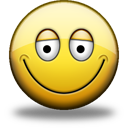 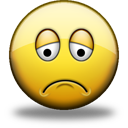 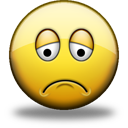 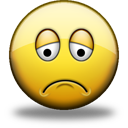 5. Kdo je autorem básně, ve které je sám básník zpodobněn jako koráb zmítaný na moři?
A.	Charles Baudelaire
B.	E. A. Poe
C.	Jean Arthur Rimbaud
D.	Paul Verlaine
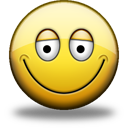 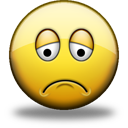 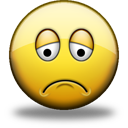 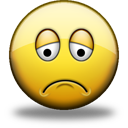 6. Rozhodněte, kdo byl iniciátorem a tvůrcem programového vystoupení spisovatelů sdružených v Manifestu České moderny.
A.	František Xaver Šalda
B.	Josef Svatopluk Machar
C.	Otokar Březina
D.	Antonín Sova
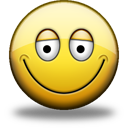 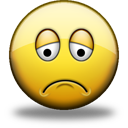 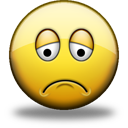 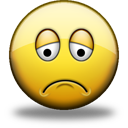 7. Určete autora následující ukázky.
Šla žitím matka má jak kajícnice smutnáden její neměl vůně, barev, květů, jasu:
Plod žití suchý jen, jenž jako popel chutná,bez osvěžení trhala se stromu času.
A.	Josef Svatopluk Machar
B.	Antonín Sova
C.	Otokar Březina
D.	Karel Hlaváček
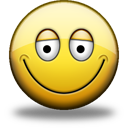 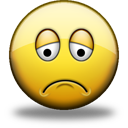 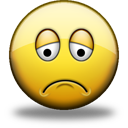 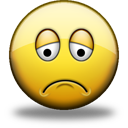 8. Otokar Březina je v české literatuře představitelem jednoho z moderních uměleckých směrů přelomu 19. a 20. století. Jakého?
A.	impresionismu
B.	dekadence
C.	symbolismu
D.	secese
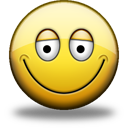 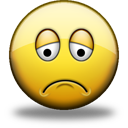 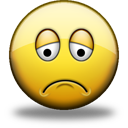 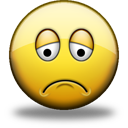 9. Určete autora následující ukázky:

Ty české rybníky jsou stříbro slité,žíhané temnem stínů pod oblaky,
Vloženy v luhy do zeleně syté,
Jsou jako krajů mírné, tiché zraky.
A.	Josef Svatopluk Machar
B.	Otokar Březina
C.	Antonín Sova
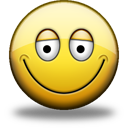 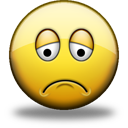 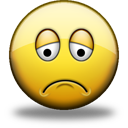 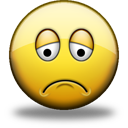 D.	Viktor Dyk
10. Kterým uměleckým směrem byla ovlivněna počáteční básnická tvorba Antonína Sovy?
A.	impresionismem
B.	symbolismem
C.	vitalismem
D.	anarchismem
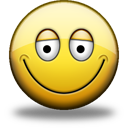 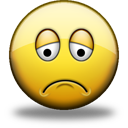 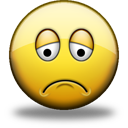 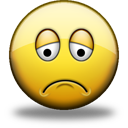 11. Která z uvedených básní obsahuje zmínky o osobním životě Petra Bezruče?
A.	Maryčka Magdónova
B.	Jen jedenkrát
C.	Ostrava
D.	Kantor Halfar
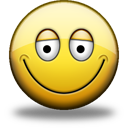 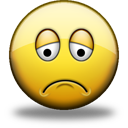 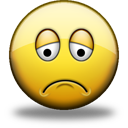 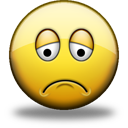 12. Z jaké Šrámkovy knihy je báseň Raport?
A.	Života bído, přec tě mám rád
B.	Modrý a rudý
C.	Ještě zní
D.	Rány a růže
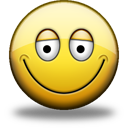 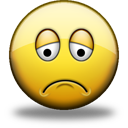 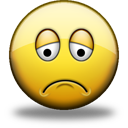 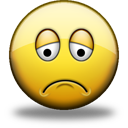 13. Rozhodněte, v jakém časopise byly poprvé otištěny básně ze Slezských písní.
A.	Hlas
B.	Čas
C.	Moderní revue
D.	Almanach na rok 1914
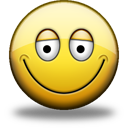 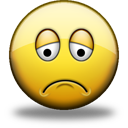 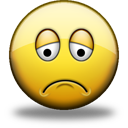 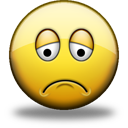 14. Kdo je autorem následující básně?
Má milá rozmilá, neplakej!Život už není jinakej.
Dnes buďme ještě veselí
Na naší bílé posteli!
A.	Viktor Dyk
B.	Petr Bezruč
C.	František Gellner
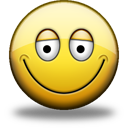 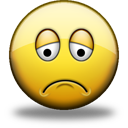 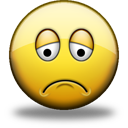 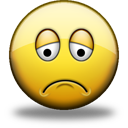 D.	Fráňa Šrámek
15. Který z následujících autorů se ve své tvorbě inspiroval staroněmeckou pověstí?
A.	František Gellner
B.	Petr Bezruč
C.	Viktor Dyk
D.	Fráňa Šrámek
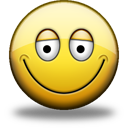 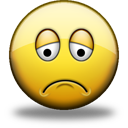 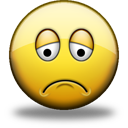 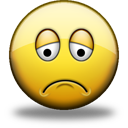 16. Uveďte, ve kterém městě, s nímž jsou spojeny životní osudy Fráni Šrámka, se každoročně koná festival poezie.
A.	Písek
B.	Roudnice
C.	Nová Říše
D.	Sobotka
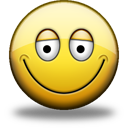 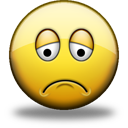 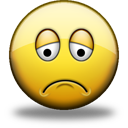 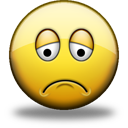 Hodnocení testu
16-15 bodů 	= výborný
14-12 bodů 	= chvalitebný
11-9 bodů 	= dobrý
8-7 bodů 	= dostatečný
6 a méně	= nedostatečný